State of the Program: NASA Ocean Biology & Biogeochemistry
Laura Lorenzoni and Paula Bontempi
NASA Headquarters
Virtual OCRT Meeting, May 26 and 28, 2020
1
Before we begin…
Presentations: will be posted on the Ocean Color Website after this meeting. 
The usual: Please remember to spend your money (and bill NASA). Uncosted carryover impacts the program, and you. 
If you can’t spend the funds… Reprofile! 
If you want your money… send us your progress reports (not just the NSSC)
DIY! You can check your grant status through the NSSC Grants Status Update: https://www.nssc.nasa.gov/grantstatus
2
[Speaker Notes: Remind them to send us the progress reports!]
State of the Program: NASA Ocean Biology & Biogeochemistry
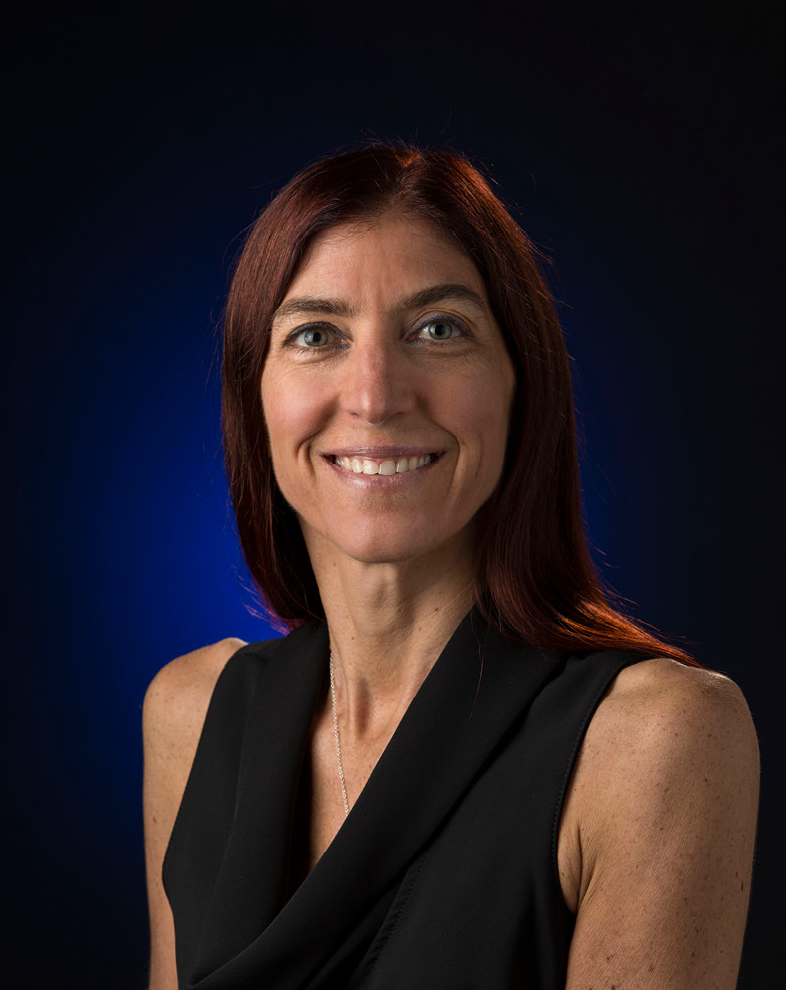 Dr. Paula Bontempi, Dean of the Graduate School of Oceanography, University of Rhode Island.
Agenda – 26 May
NASA Headquarters Update 
Update for NASA's Earth Science Division and Research and Analysis programs
Welcome/Program Update for NASA Ocean Biology & Biogeochemistry-Decadal Survey/Community Q&A (you are here)
NASA Ocean Biology Processing Group Updates 
NASA Ocean Biology Processing Group Update 
Field Program Support Group Update
SeaBASS 
3:00 - 3:10 BREAK
NASA Flight Updates 
Flight program updates (PACE and PACE SVC)
PACE SAT updates / Applications
Budget
NASA ESD FY20 Budget
FY20 appropriation is $1.972B
The FY20 budget supports continuation of a balanced ESD portfolio
Funding for all remaining elements of the ongoing Program of Record
The FY20 budget is consistent with, and partially addresses, the 2017 Decadal Survey recommendations
Supports DO study activities, EVC-1 solicitation, and technology incubation activities
Implementation of Earth Science Explorers is on hold pending future budget developments
FY 2021 President’s Budget released Feb. 10, 2020
FY21 Earth Science Budget Features
What’s Changed
Initiates first Designated Observables mission
Selection of GLIMR as next Earth Venture Instrument (EVI-5)
Confirmation of the GeoCarb mission
Additional resources to support interagency requirements as recommended by the Satellite Needs Working Group
Sentinel-6A renamed “Sentinel-6 Michael Freilich” (recently retired ESD director)

What’s the Same
Supports 22 on-orbit missions, including instruments operating on the ISS
SWOT, NISAR, Sentinel-6 Michael Freilich, Sentinel-6B, Landsat 9, TEMPO, GeoCarb, and MAIA remain on schedule for launch in budget window from FY21-FY25
Maintains regular cadence of Venture Class solicitations (Suborbital, Mission, Instrument); supports the first Earth Venture Continuity mission selection
Sustainable Land Imaging supports the development of the next generation of Landsat observing systems as well as a focused program of land imaging technology studies
Robust research and applied science programs, SmallSat/CubeSat investments, and commercial data buy activities
Like FY19-20 Presidential Budget Requests, provides no funding for PACE and CLARREO-PF
Decadal Survey Implementation
Designated Observables
Fully funds an SBG project initiated in FY21 through the budget window
Initiates two more DO missions in the budget window

Earth Science Explorers
Implementation deferred pending additional budget

R&A and Applications
No dedicated additional funding in FY21

Technology
Decadal Incubation initiated and funded through the budget window
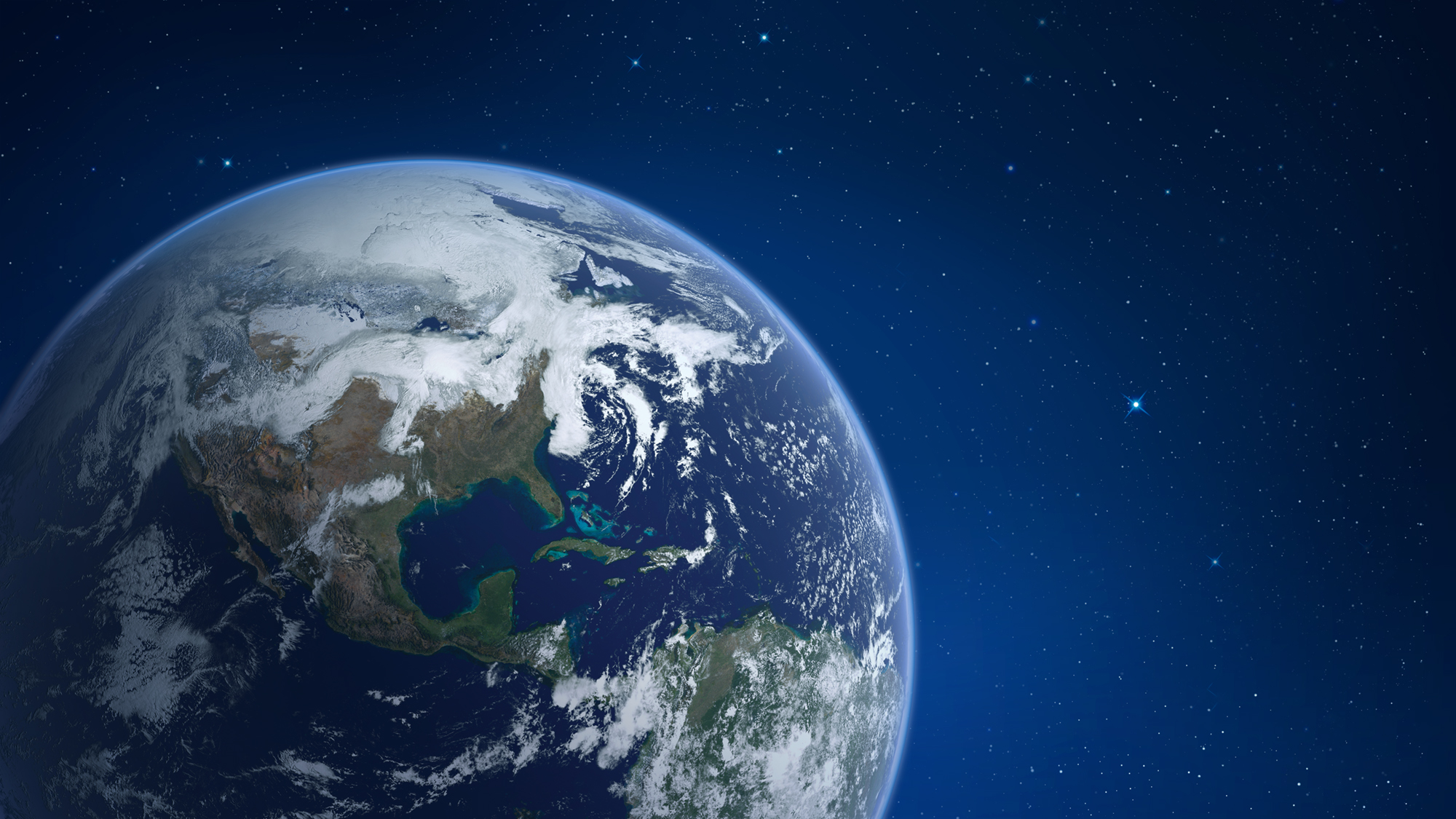 NASA EARTH FLEET
SWOT (CNES) 2021
OPERATING & FUTURE THROUGH 2023
LANDSAT-9 (USGS) 2021
SENTINEL-6 Michael Freilich/B (ESA) 2020, 2025
TROPICS (6) 2020
GEOCARB 2022
NISAR (ISRO) 2020
MAIA 2022
TSIS-2 2023
TEMPO 2022
PREFIRE (2) 2022
INVEST/CUBESATS

RainCube 2018
CSIM-FD 2018
CubeRRT 2018
TEMPEST-D 2018
CIRiS 2020
HARP 2020
CTIM*
HyTI*
SNoOPI*
NACHOS*

* Launch date TBD
PACE 2024 (NSO)
GLIMR ~2026
ICESAT-2 2021
GRACE-FO (2) (GFZ) 2023
CYGNSS (8) 2020
NISTAR, EPIC (DSCOVR/NOAA) 2020
ISS INSTRUMENTS

EMIT 2021
CLARREO-PF 2023
GEDI 2020
SAGE III 2020
OCO-3 2022
TSIS-1 2023
ECOSTRESS 2020
LIS 2020
CLOUDSAT (CSA) 2021
TERRA (JAXA, CSA) >2021
AQUA (JAXA, AEB) >2022
(PRE) FORMULATION
IMPLEMENTATON
PRIMARY OPS
EXTENDED OPS
AURA (NSO, FMI, UKSA) >2022
CALIPSO (CNES) >2022
GPM (JAXA) >2022
LANDSAT 7 (USGS) ~2022
LANDSAT 8 (USGS) >2022
OCO-2 >2022
JPSS-2, 3 & 4  INSTRUMENTS

OMPS-Limb 2022
LIBERA 2027
SMAP >2022
SUOMI NPP (NOAA) (JAXA) >2022
03.31.20
9
Timeline of Current and Future Earth Science Missions
NASA Earth Science Focus Areas
2015
2002
2017
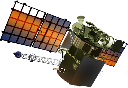 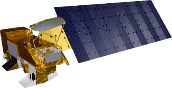 DSCOVR
Earth Surface and Interior
Atmospheric Composition
EPIC
Aqua
Water and Energy Cycle
Carbon Cycle and Ecosystems
NISTAR
*OMPS-L
Climate Variability and Change
Weather and Atmospheric Dynamics
2025
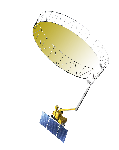 2006
SMAP
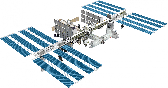 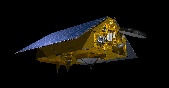 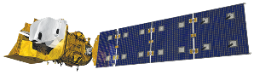 Sentinel 6B
ISS
2021
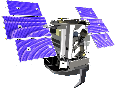 TSIS-2
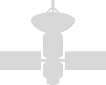 CloudSat
Landsat 9
SAGE III
2013
2019
TSIS-1
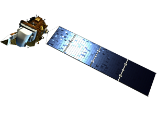 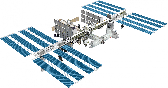 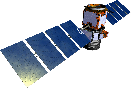 LIS
CALIPSO
ISS
*Landsat 8
OCO-3
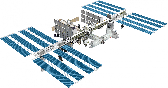 *OMPS-L
ISS
EMIT
2023
2027
2031
2026
2024
2014
2020
2004
2018
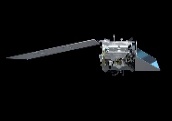 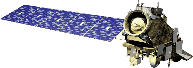 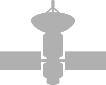 JPSS-3
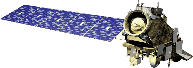 Aura
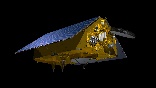 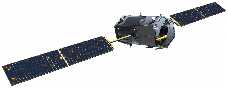 Sentinel-6
Michael Freilich
JPSS-4
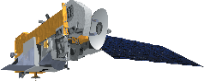 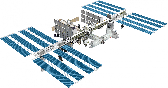 Libera
OCO-2
PACE
1999
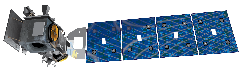 ISS
GLIMR
*OMPS-L
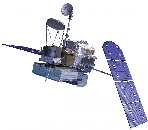 CLARREO-PF
GPM
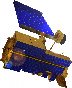 ICESat-2
2022
Terra
MAIA
NISAR
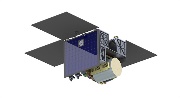 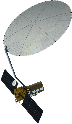 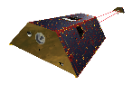 GRACE-FO
2016
*OMPS-L
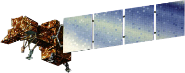 JPSS-2
2011
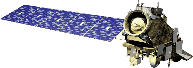 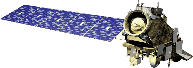 TROPICS
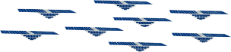 *Landsat 7
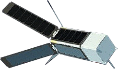 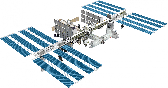 JPSS-1
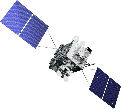 SWOT
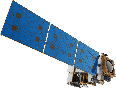 Suomi-NPP
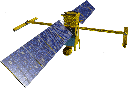 GeoCarb
ISS
CYGNSS
GEDI
*Operations not funded by ESD
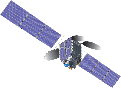 PREFIRE
TEMPO
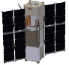 ECOSTRESS
05.15.20
[Speaker Notes: Moved PACE to 2024
Moved JPSS-3 to 2027, added Libera 2027
Dele SORCE
Updated S6MF name]
Quick Recap: 2017 Decadal Survey
2017 Decadal Survey
Publicly released January 5, 2018.
Supports the ESD (and international) Program of Record.
Prioritizes observations rather than specific missions.
Emphasis on competition as cost-control method.
Explicitly allows implementation flexibility.
Explicitly encourages international partnerships.
Endorses existing balances in ESD portfolio.
NASA has been briefing the community on progress (next one July 11, 2019).

NASA’s DS website for more information: https://science.nasa.gov/earth-science/decadal-surveys
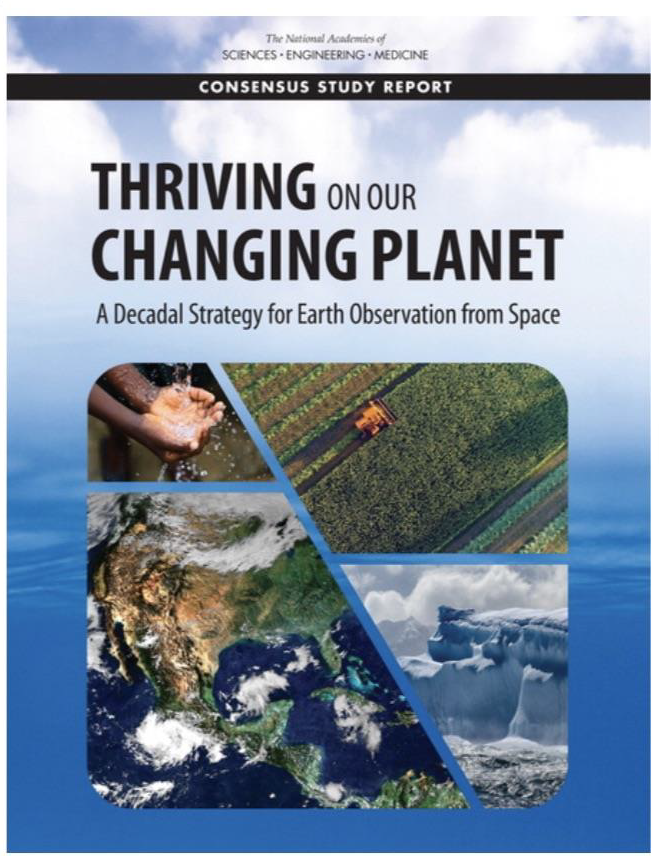 11
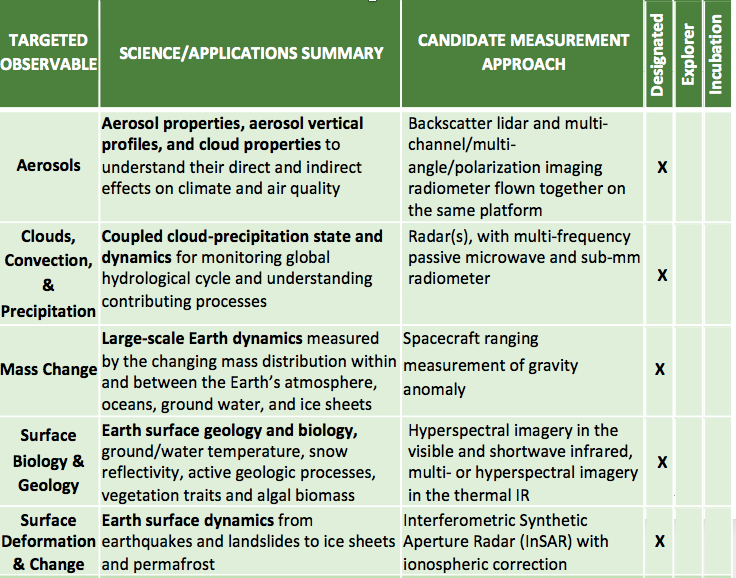 ESAS Observing System Priorities
12
[Speaker Notes: SBG meeting the week before last – we need the aquatic community to be involved in the 4 wg
Application
Algorithms 
Modeling
Cal/val]
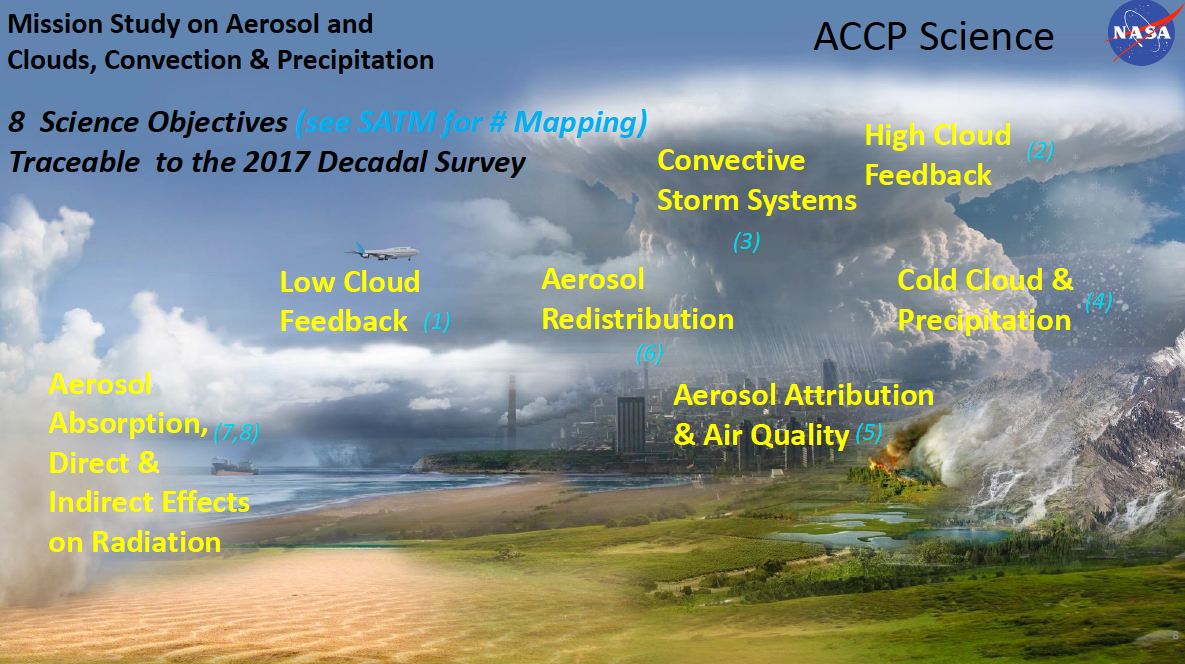 13
Earth Science Division’s Venture Opportunities
EVS
Sustained sub-orbital investigations
(~4 years)
EVM
Complete, self-contained, small missions
(~4 years)
EVI
Full function, facility-class instruments Missions of Opportunity (MoO)
(~3 years)
EVC
Complete missions or hosted instruments targeting “continuity” measurements 
(~3 years)
[Speaker Notes: What can we say about EVM-3?]
Research and Analysis Initiatives
Dual Anonymous Peer Review
SMD is strongly committed to ensuring that review of proposals is performed in an equitable and fair manner that reduces the impacts of any unconscious biases

High-Risk/High-Impact (HR/HI)
To reinforce SMD’s interest in High-Risk/High-Impact research, a special review process will be implemented in ROSES 2020 to review and select HR/HI proposals 

Proposal Selection Metrics for ROSES 2018
Overall, just under 50% of selections featured new PIs
Majority of division selection rates were between 25-30%, and we are continuing to evaluate
NASA Ocean Biology and Biogeochemistry Advanced Planning
Oh where are though? It is coming…
From 2005 – 2007, NASA developed an OBB Advanced Plan with a volunteer writing team.
In 2015, a new volunteer writing team was assembled to generate the new Advanced Science Plan.
The Plan went through commenting (2017)
Original timeline evolved and, well, stuff happens. 
The Plan is currently being updated and will be released in 2020.
17
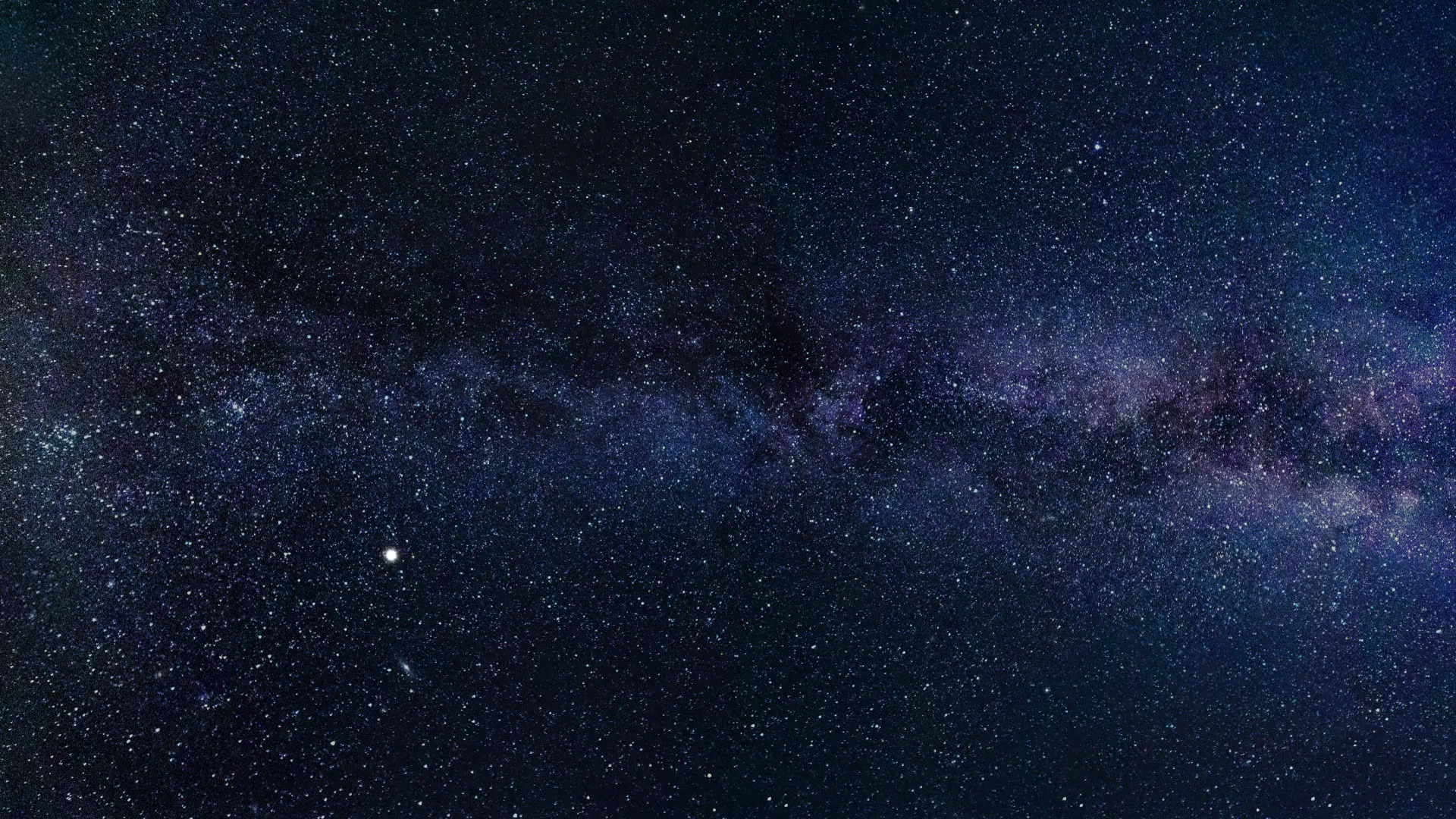 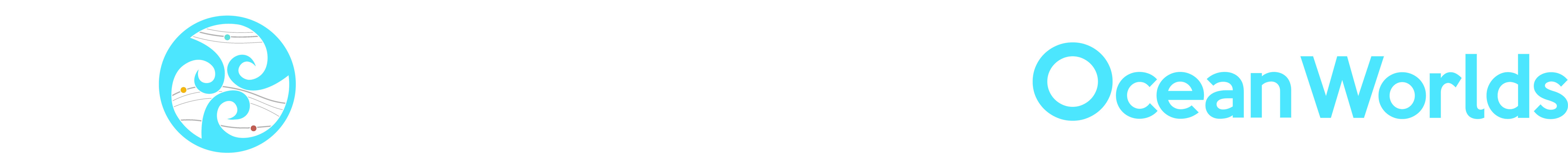 https://oceanworlds.space/
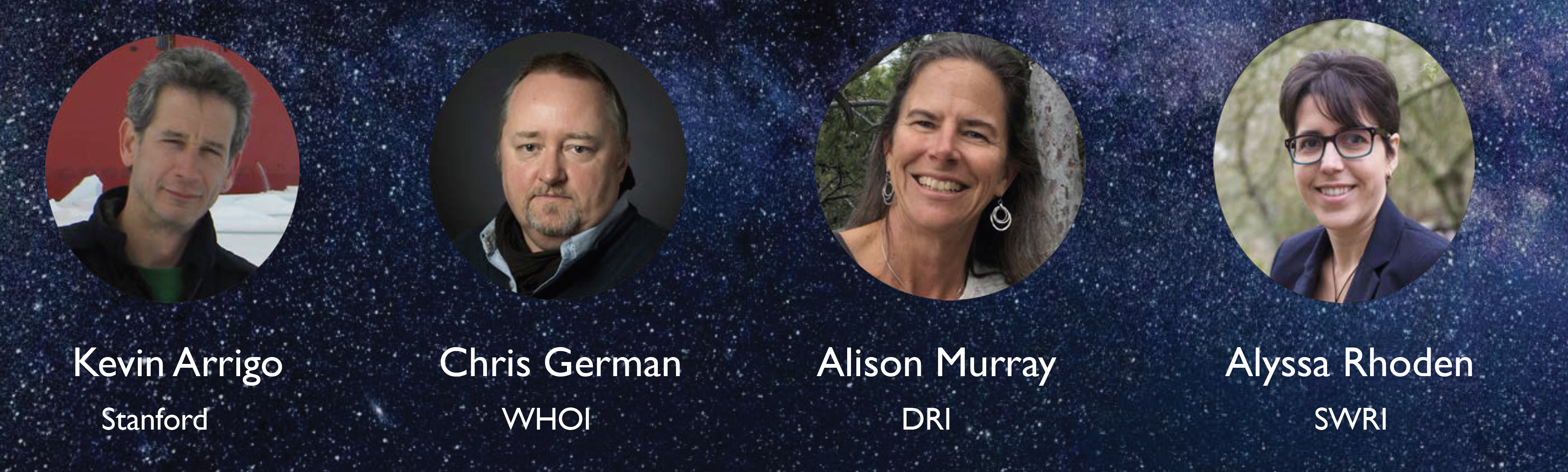 [Speaker Notes: Ocean Sciences Across the Solar System 
1. Leveraging comparative oceanography between Earth and other ocean worlds 
How can Earth oceanography studies constrain and inform our understanding of the processes on other ocean worlds, and how can ocean worlds exploration illuminate gaps in Earth oceanography? How can Earth oceanography and planetary Ocean World exploration strategies and mission technologies inform one another?

2. Ocean Worlds as an integrated system
How do we investigate an ocean world as an integrated system, and based on our understanding of the Earth System, what does this reveal about the habitability of ocean worlds in the Universe?

3. Understanding the properties of environmental change in ocean worlds 
How can studies evaluate climate change as part of the evolution of an ocean world? How can remote sensing and in situ measurements inform our understanding of planetary change, especially in polar systems (and in interface areas? E.g. ice, water)

4. Methods to look for past and extant life on Ocean Worlds:
What biosignatures should we look for? Where? How?

5. Defining and characterizing habitable environments in ocean world systems
What role do ocean, ice and/or crust dynamics play in creating a habitable environment? What role do interfaces play in creating a habitable environment? (exchange at interfaces e.g. nutrients, gases, heat, etc).


6. Research in analog environments to enable studies of ocean worlds 
Are there Earth analog environments that capture the physics, chemistry and biology of ocean words? 

7. Necessary broad reaching technology requirements for in-situ and remote sensing exploration of ocean worlds.
State of the art for Earth surface and under-ice shelf exploration]
NASA Opportunities
FINESST: Change from the NESSF fellowship; each grant is $45K/yr [annual competition – selection target for May-June]
Selections will be announced in early June.

ROSES 19 relevant selections:
Carbon Monitoring System: 4 projects selected.
Interdisciplinary Research in Earth Science (IDS): 4 projects selected under Polar Ocean/Biology/Biogeochemical Coupling topic.
 ICESat-2: 24 projects selected (2 directly OBB relevant).
PACE System Vicarious Calibration: 2 projects selected.
PACE Science Team: 23 projects selected.
[Speaker Notes: ESD received 341 proposals!  FUTURE INVESTIGATORS in NASA EARTH and SPACE SCIENCE and TECHNOLOGY (FINESST) 
 The NASA Carbon Monitoring System (CMS) which is designed to characterize, quantify, understand, and predict the evolution of global carbon sources, sinks, and fluxes through improved monitoring of terrestrial and aquatic carbon stocks and fluxes. For aquatic part, it focused pn and-to-river and land-to-ocean carbon fluxes studies, and quantification of carbon in coastal ecosystems; 
• Use stakeholder interests and requirements to understand and engage the user community for carbon products and/or evaluate current and planned NASA CMS products]
NASA Opportunities
Rapid Response and Novel Research in Earth Science – ROSES 2020 A.28 – [rolling deadline] - No budget for this –funded out of core programs.
Topical Workshops, Symposia, Conferences – ROSES 2020 E.2 – (Max Bernstein, POC) – [rolling deadline] - No budget for this –funded out of core programs.

Research Opportunities in Space and Earth Sciences http://nspires.nasaprs.com/ Annual release mid-February
[Speaker Notes: Remember there are always rolling submissions 
And you can find everything that nasa solicits in the NSPIRES website. 
Provide details on OBB call (topics)
Do we want to say anything about Terra and Aqua – Algorithms – Existing Data Products – Mission Extension Proposals of the Senior Review?]
NASA Opportunities
A.3 Ocean Biology and Biogeochemistry – Due date July 23, 2020
A.5 Carbon Cycle Science – TBD
A.6 Carbon Monitoring System – NOI due Aug. 31; proposals due Oct. 6
A.7 Biodiversity – NOI due May 27; proposals due June 25
A.32 New (Early Career) Investigator Program in Earth Science (NIP) - NOIs due Aug. 18, 2020; proposals due Sept. 15, 2020.
A.33 The Science of Terra, Aqua, and Suomi-NPP - TBD
[Speaker Notes: Remember there are always rolling submissions 
And you can find everything that nasa solicits in the NSPIRES website. 
Provide details on OBB call (topics)
Do we want to say anything about Terra and Aqua – Algorithms – Existing Data Products – Mission Extension Proposals of the Senior Review?]
More Business
Delays in competitions
COVID-19 impacts 
Research/faculty/staff
Field work (EXPORTS/Phase 2)
Virtual meetings: OCB, SACNAS, Ocean Optics
IOCCG Scientific Officer (http://ioccg.org/) 
SpaceApp Challenge
Questions?
22